Road engineering division meeting
Some Theoretical Aspects of Road Traffic Rearch
John Glen Wardop, B.A
category
Flow and speed of traffic
Frequency of overtaking
Capacity of road system
Signal-controlled intersections
Formation of queues
Flow and speed of traffic
Distribution of Speed in Time
Distributon of Speed in Space
Mean Speeds
Speed versus Journey Time
Flow and speed of traffic
Distribution of Speed in Time
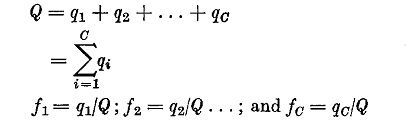 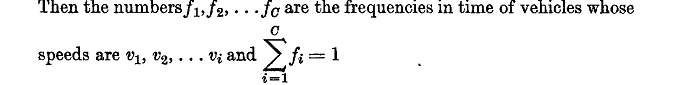 Flow and speed of traffic
Distributon of Speed in Space
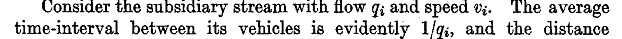 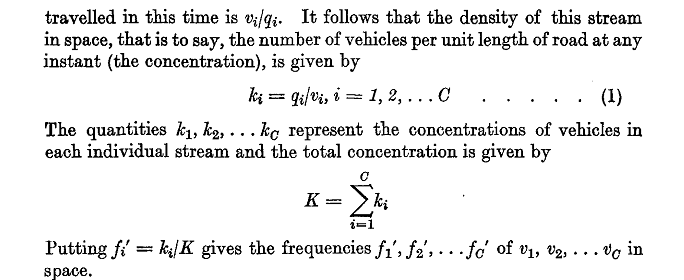 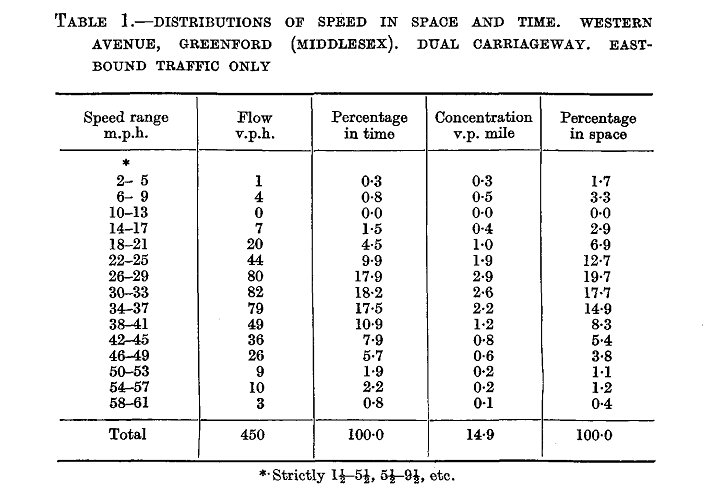 Flow and speed of traffic
Mean Speeds
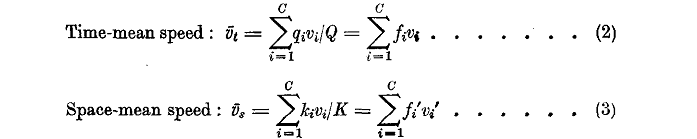 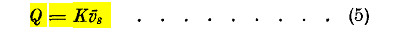 Flow and speed of traffic
Mean Speeds
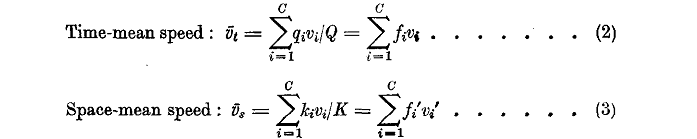 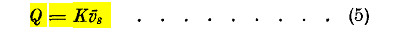 Flow and speed of traffic
Mean Speeds
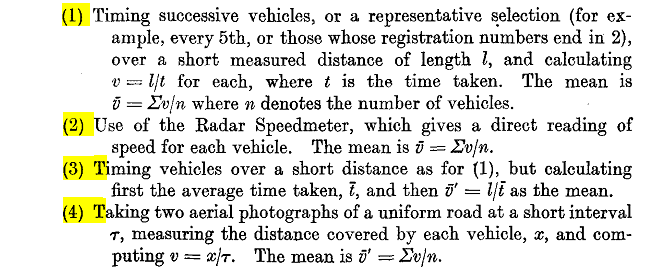 Flow and speed of traffic
Mean Speeds
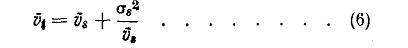 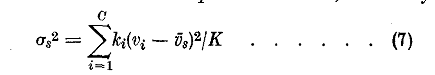 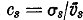 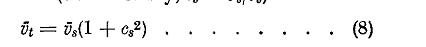 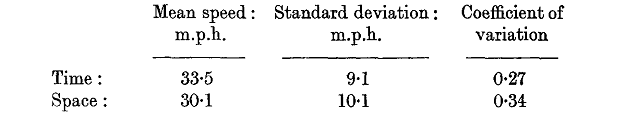 Flow and speed of traffic
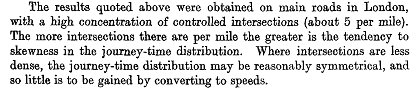 FREQUENCY OF OVERTAKING
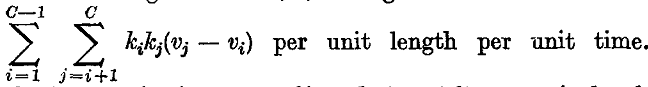 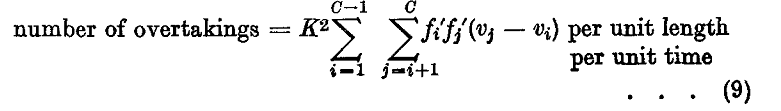 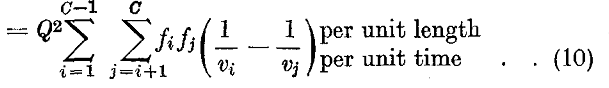 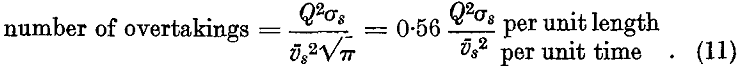 CAPACITY OF ROAD SYSTEM
CAPACITY OF ROAD SYSTEM
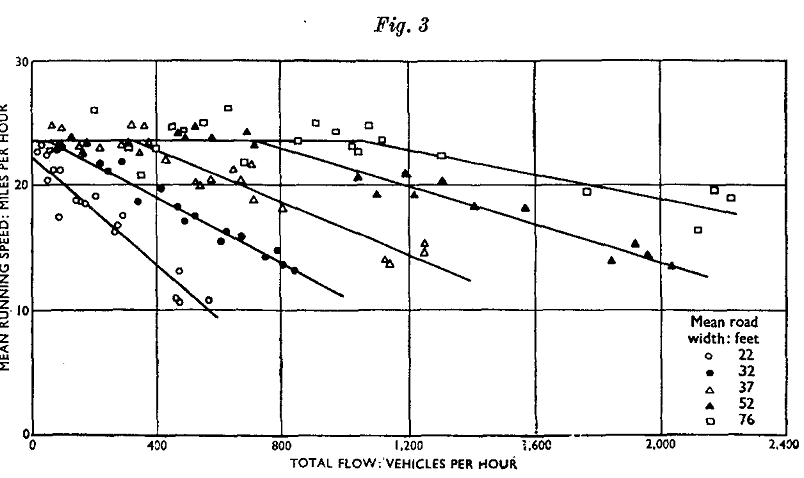 FREQUENCY OF OVERTAKING
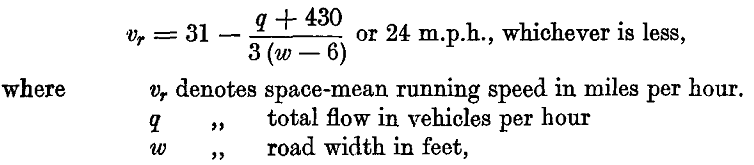 CAPACITY OF ROAD SYSTEM
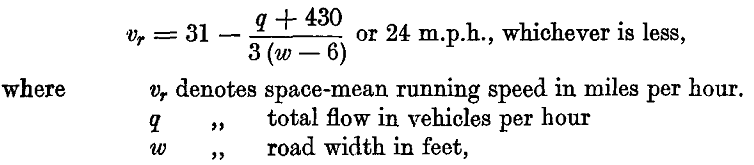 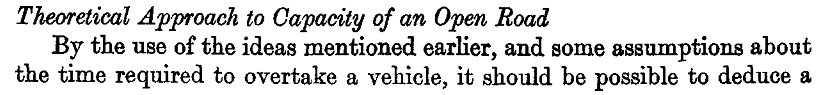 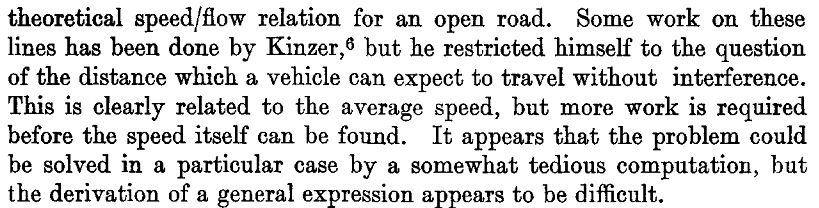 SIGNAL-CONTROLLED INTERSECTIONS
SIGNAL-CONTROLLED INTERSECTIONS
Cycle time 
Capacity
delay
SIGNAL-CONTROLLED INTERSECTIONS
Cycle time 
Capacity
delay
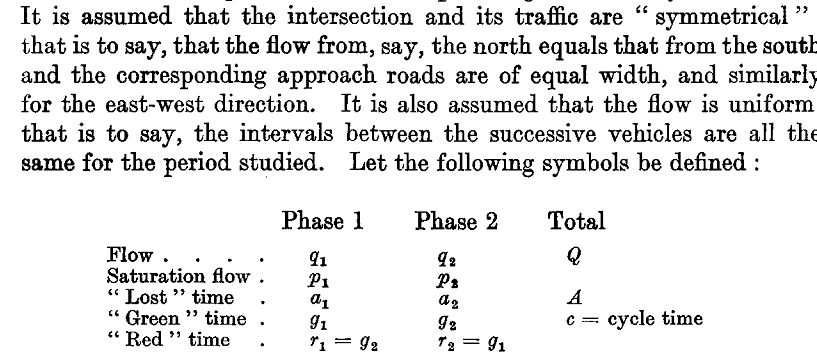 SIGNAL-CONTROLLED INTERSECTIONS
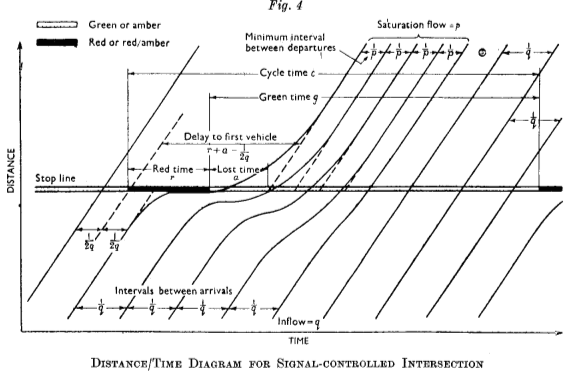 SIGNAL-CONTROLLED INTERSECTIONS
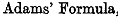 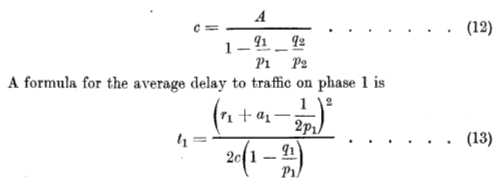 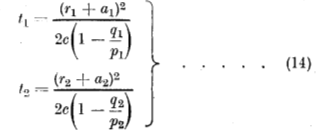 SIGNAL-CONTROLLED INTERSECTIONS
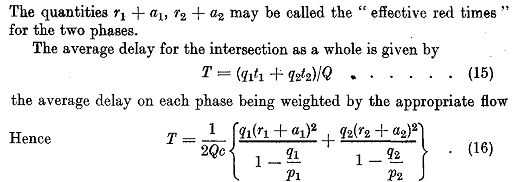 SIGNAL-CONTROLLED INTERSECTIONS
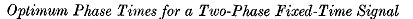 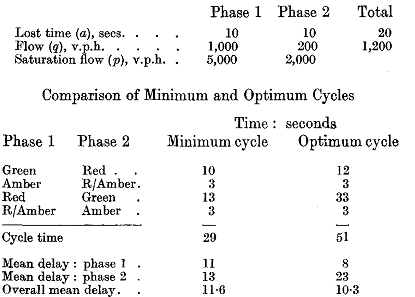 SIGNAL-CONTROLLED INTERSECTIONS
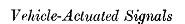 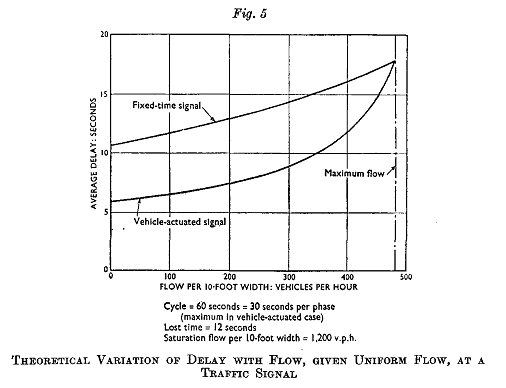 SIGNAL-CONTROLLED INTERSECTIONS
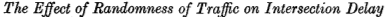 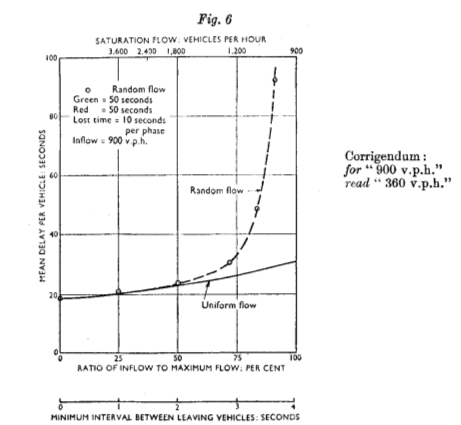 SIGNAL-CONTROLLED INTERSECTIONS
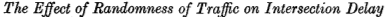 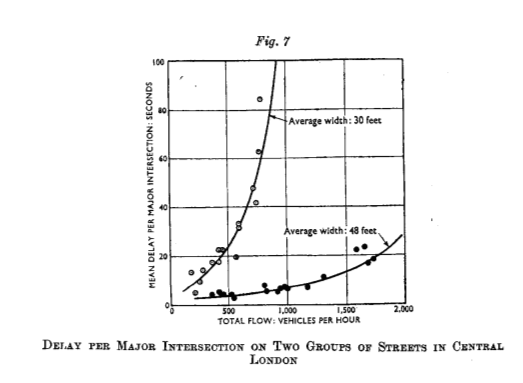 FORMATION OF QUEUES
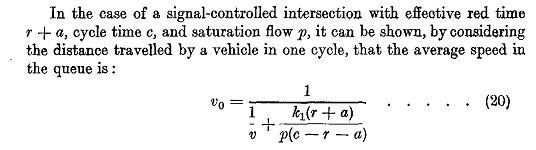 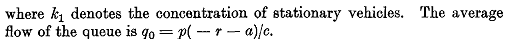 FORMATION OF QUEUES
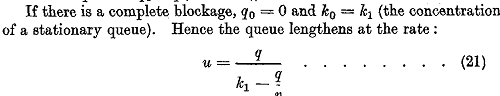